ICU CURRICULUM
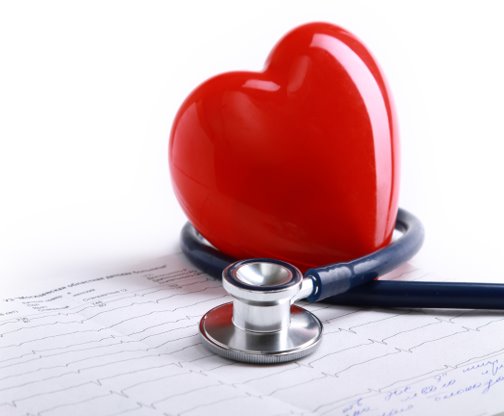 Cardiogenic Shock
and
Mechanical Circulatory Support
Definition of Cardiogenic Shock
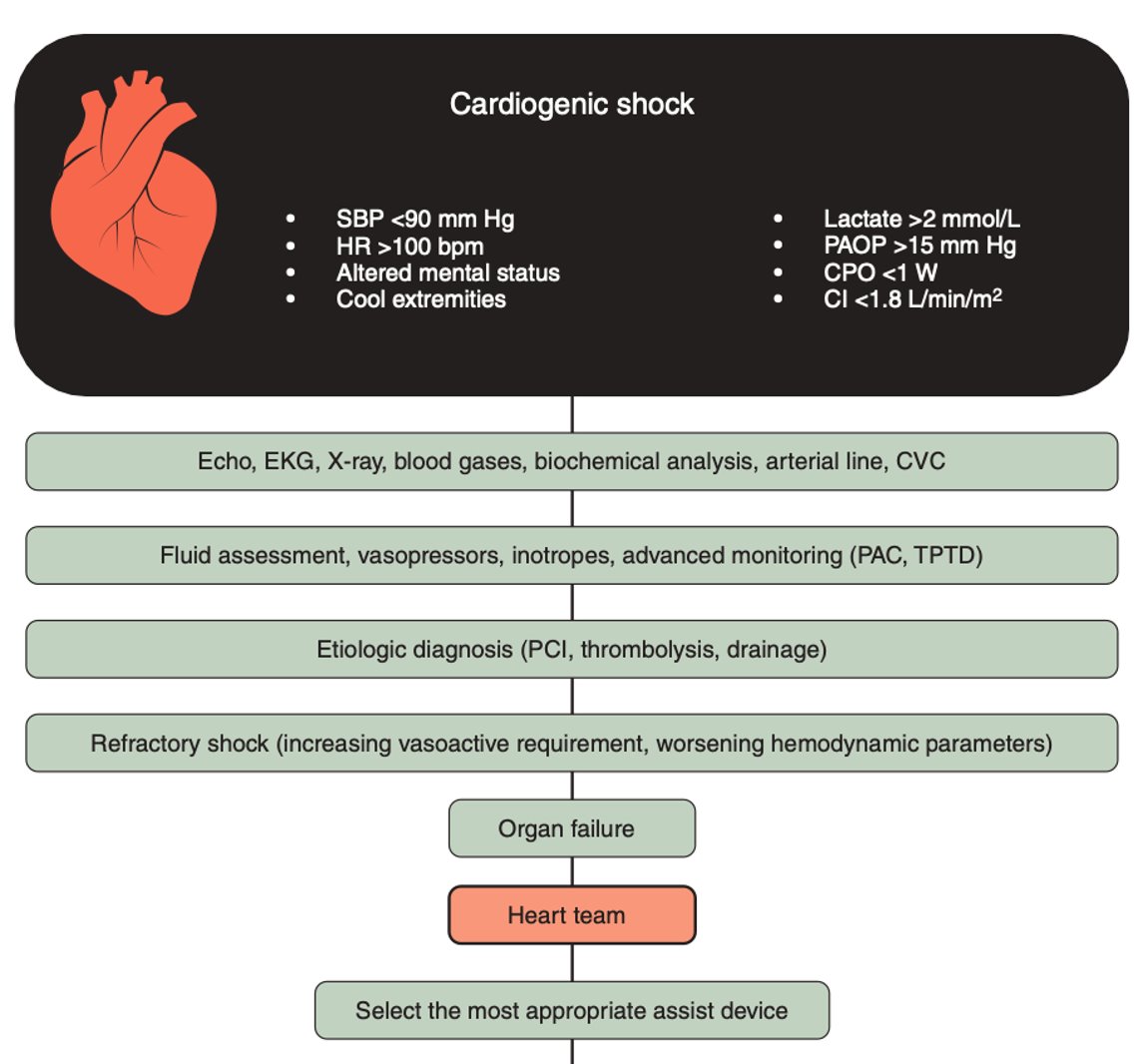 Cardiac dysfunction with an inability of the LV to maintain an adequate cardiac output (CI <2.2) despite normal to elevated pre-load
PCWP >15
SBP < 90 mmHg for >30 min or catecholamines required
Impaired organ perfusion: 
AMS
UOP <30 mL/h
Cold/clammy extremities
Lactic acid > 2
Cardiogenic Shock
Cardiogenic shock is most commonly caused by AMI (AMI-CS) or acute decompensated HF (HF-CS).
There are different classifications of CS based on the cause (Killip class, NYHA, INTERMACS)
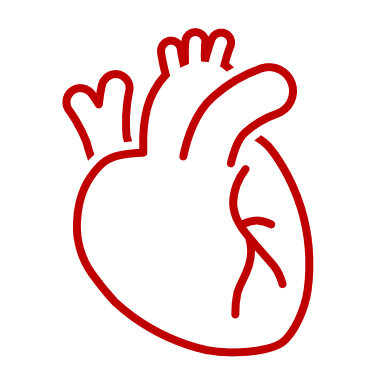 Heart Failure Severity after Acute MI
Defining Advanced Heart Failure
The Benefits of Mechanical Support
Vital organ perfusion in a shock state
Reduce intracardiac filling pressures reducing congestion
Reduce LV wall stress, LV volumes, myocardial O2 consumption
Augment coronary perfusion
Support circulation during high risk procedures and/or EP procedures
Limit infarct size
Mechanisms
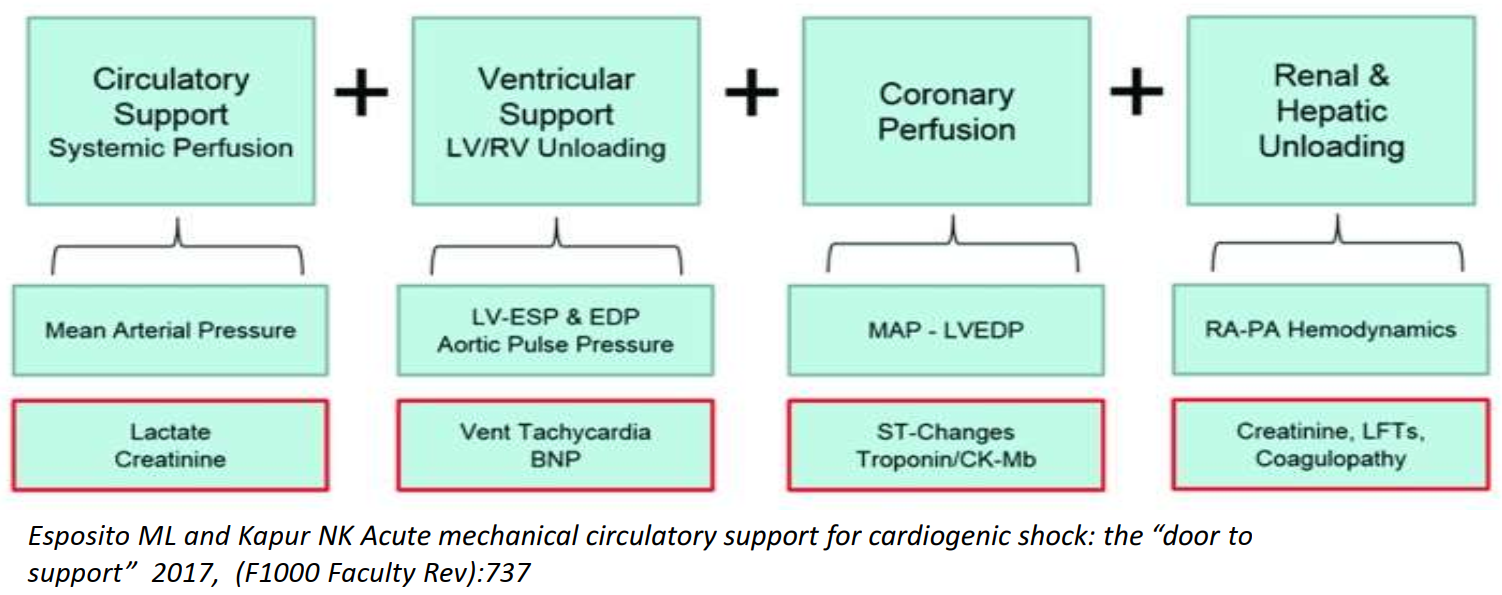 When is Mechanical Support Used?
Acute MI and all the complications of it
Cardiogenic shock, acute MR, VSD
Severe Heart Failure in Non-Ischemic Cardiomyopathy
Cardiac graft failure, post-transplant RV failure, slow to wean from Bypass
Refractory Arrythmias
High-Risk PCI
Complex VT ablation
High-risk valve surgeries
The Types - Simple
Intra-Aortic Balloon Pump (IABP)
Impella
ECMO
TandemHeart
Total Artificial Heart (TAH), Jarvik
Centrimag - temporary
Heartmate - durable
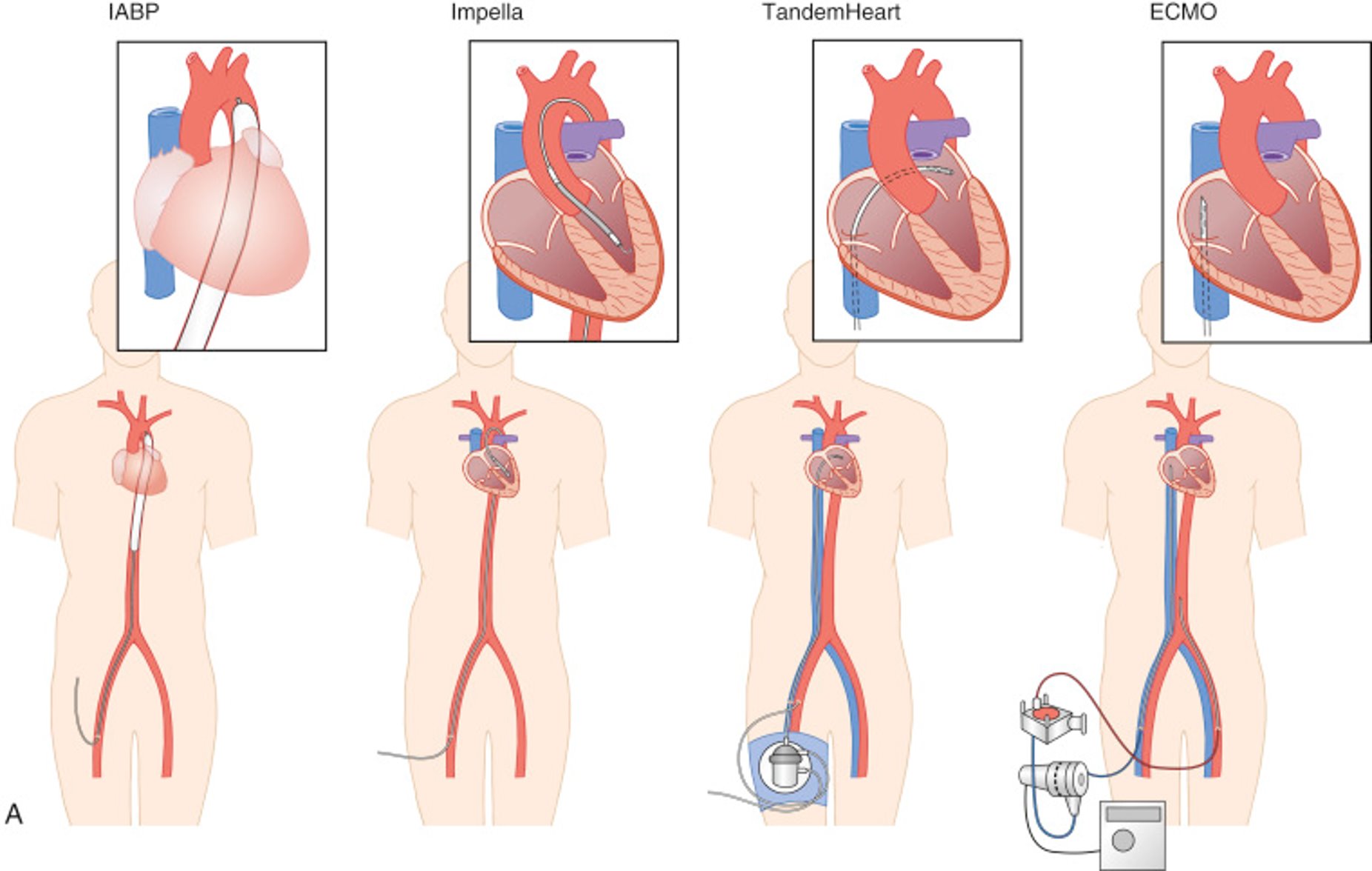 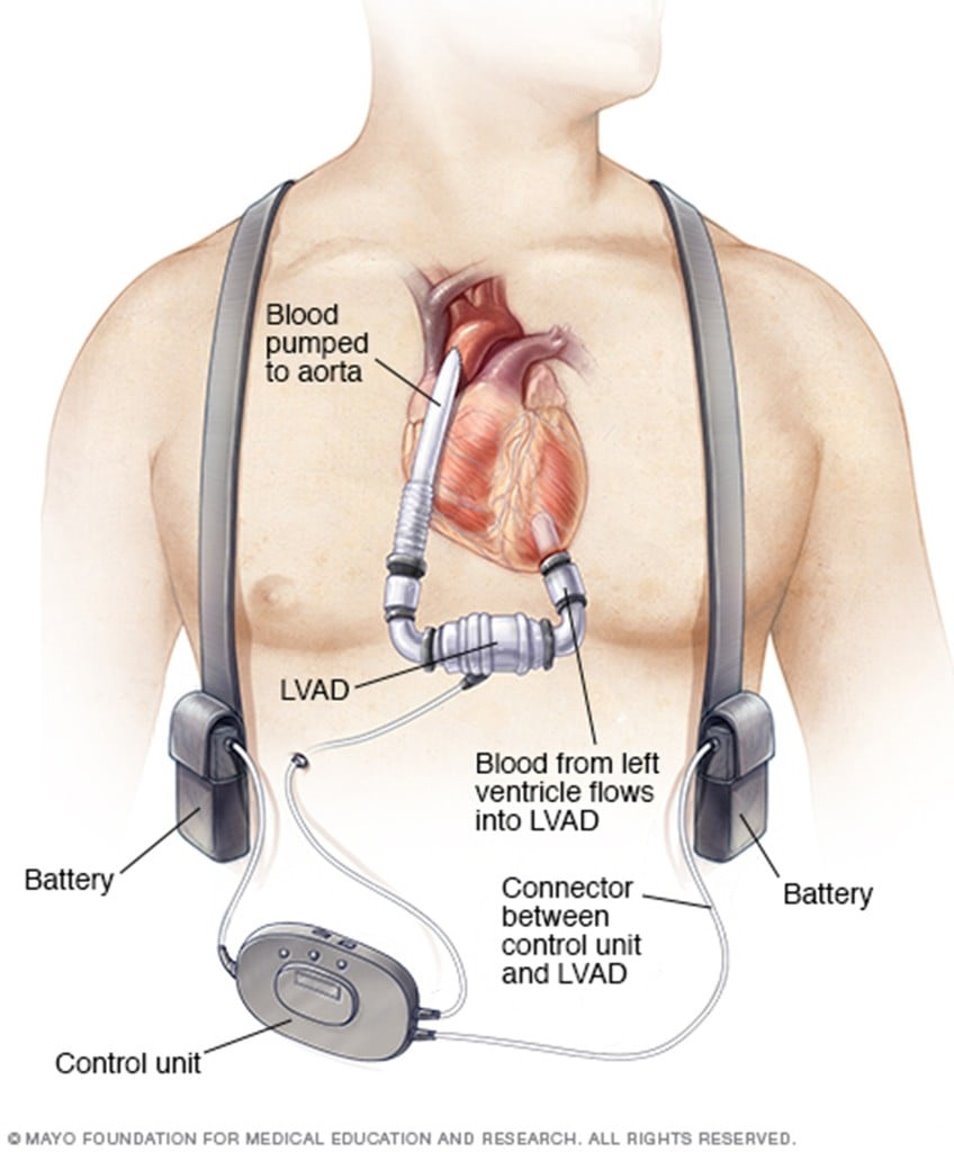 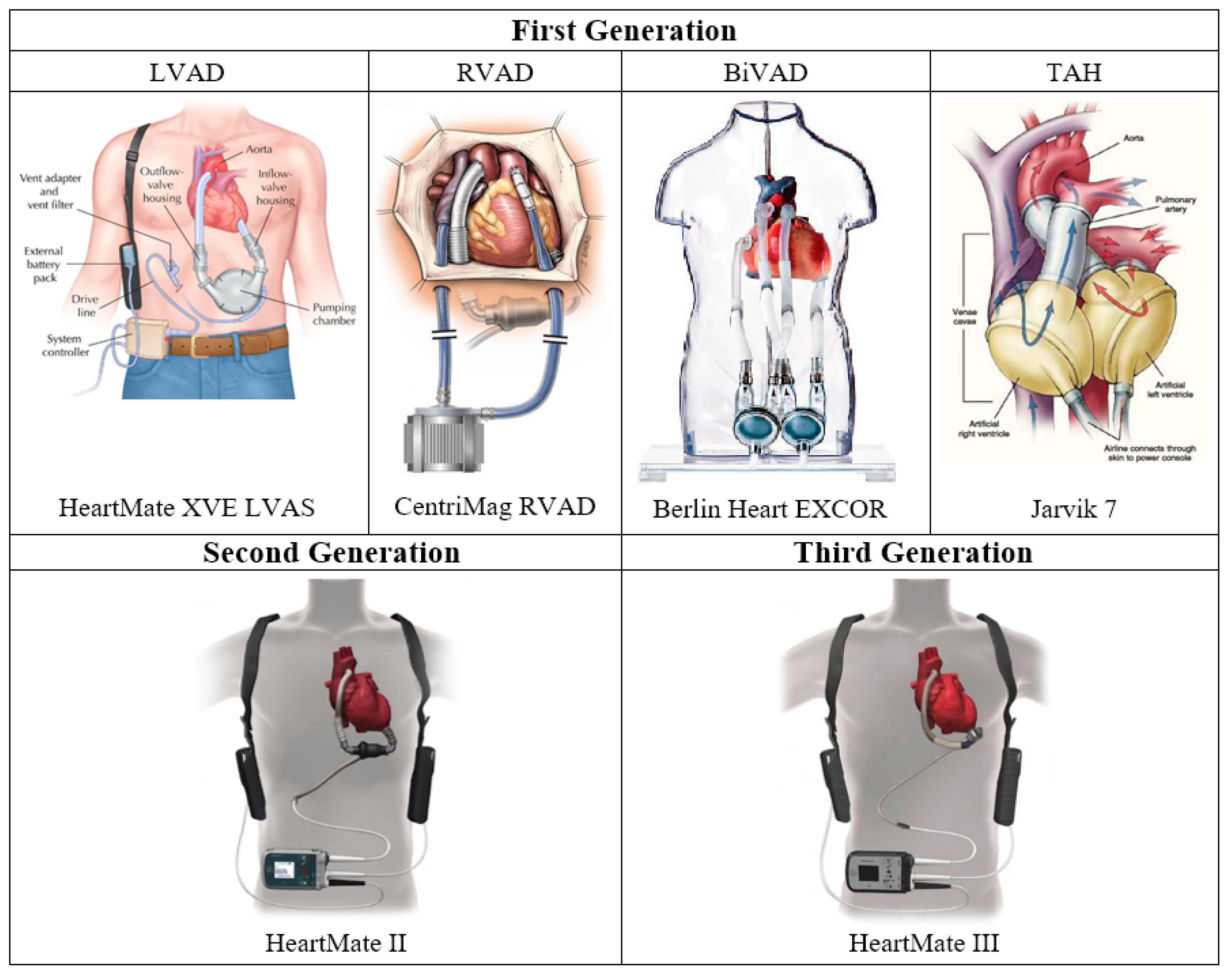 Content
RV Support (not discussed)
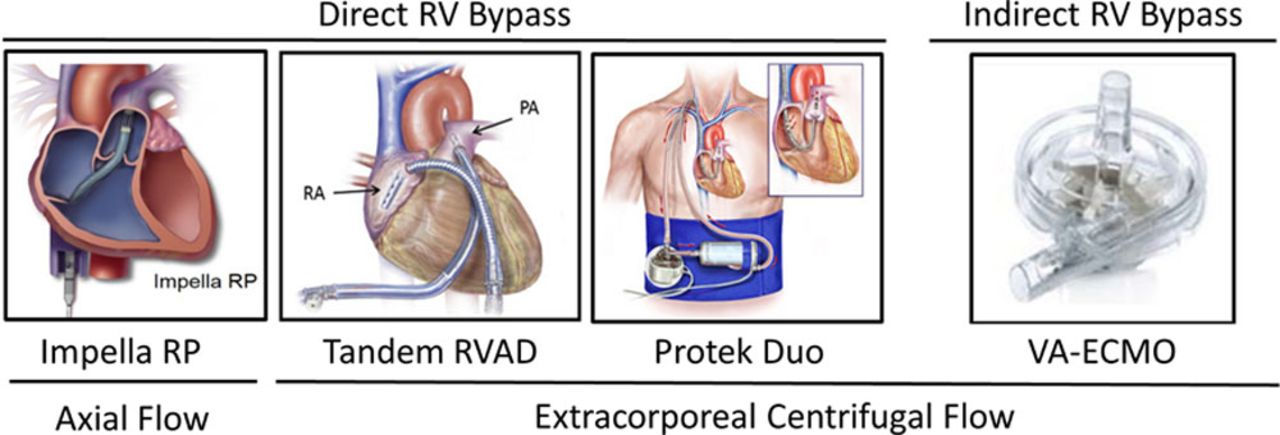 Content
Content
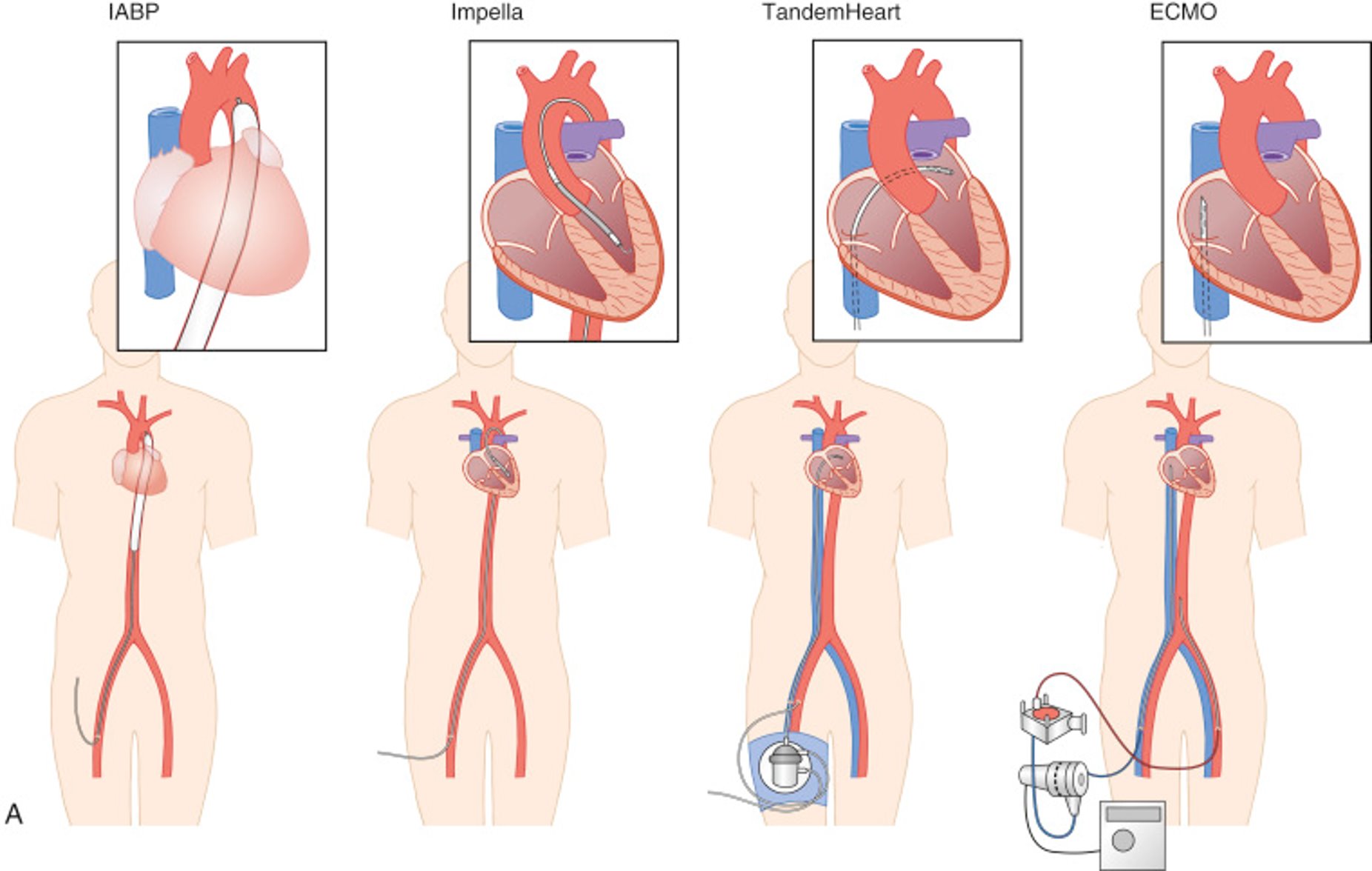 Intra-aortic balloon pump (IABP)
The most commonly used
2 parts: Balloon and control
7.5 Fr – 8Fr (Slightly bigger than a triple lumen CVC, 7Fr)
Filled with helium – low weight, easy to pump in and out. Absorbs into blood quickly in case of rupture
Principle of counterpulsation: 
Balloon goes up in diastole. Balloon goes down in systole
Up in T-wave, Down in R wave
Counterpulsation of IABP – The Good
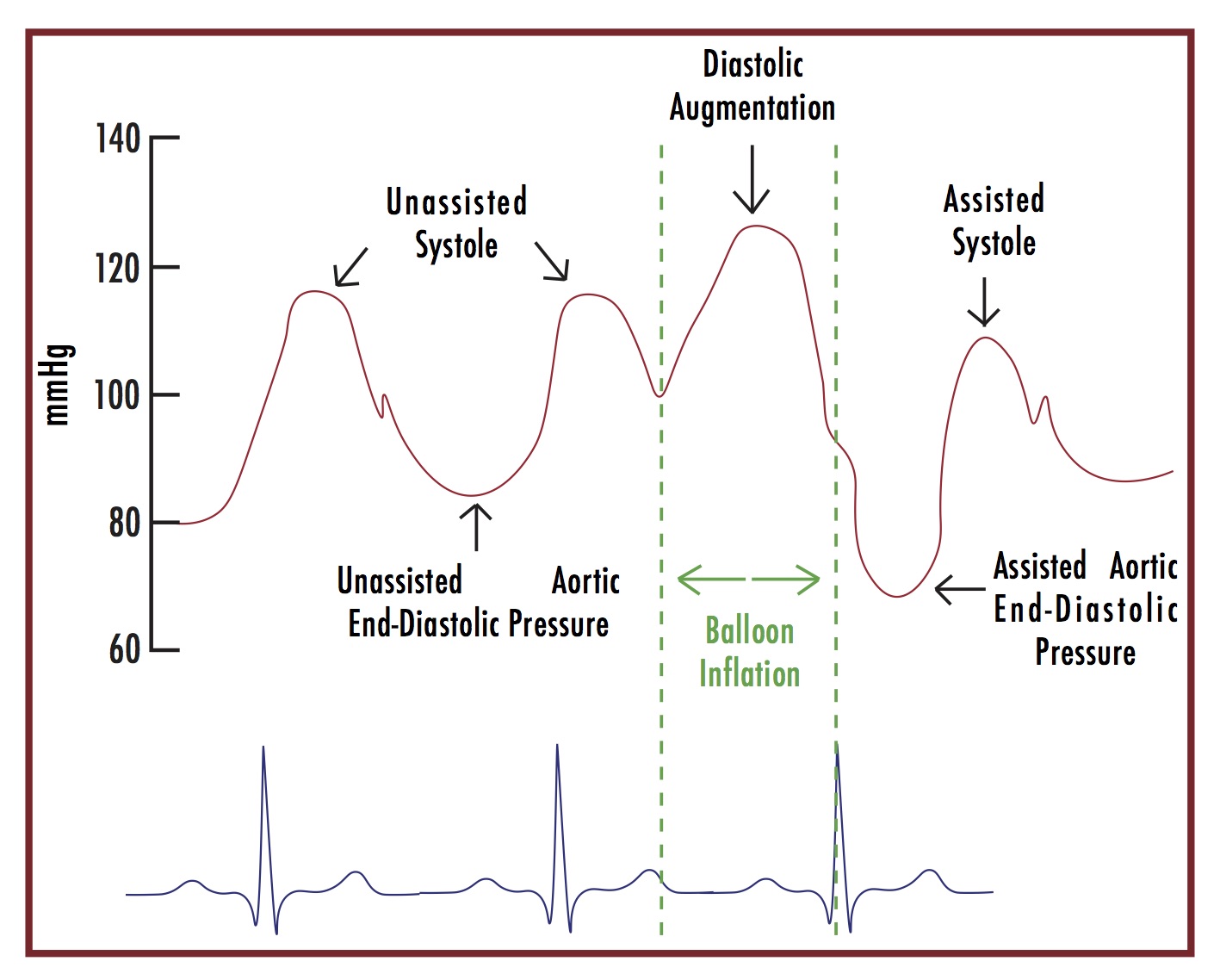 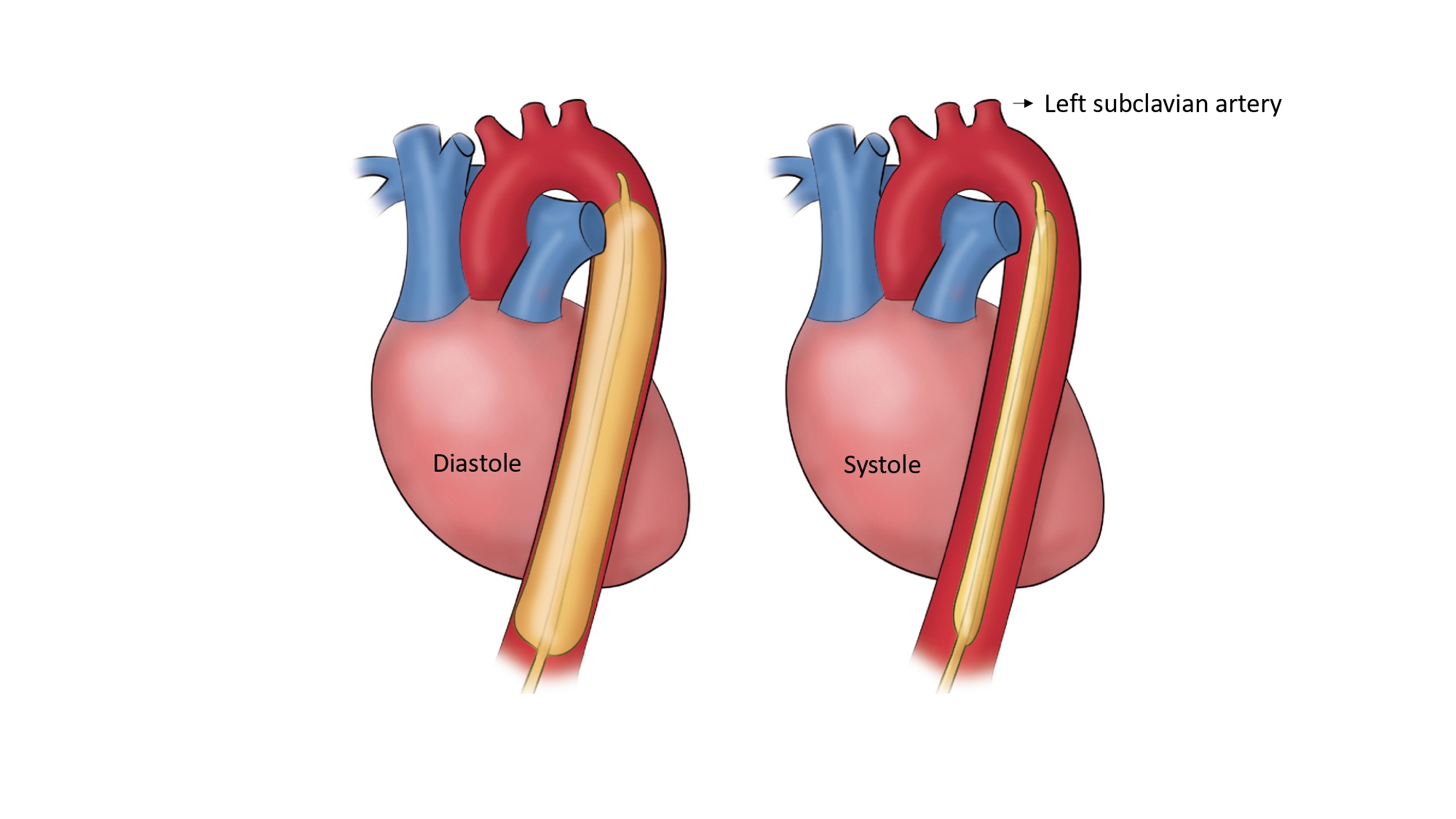 Balloon deflates in systole
Decreases afterload, myocardial consumption
Increases CO (0.5-1L)
Balloon inflates in diastole
Augmentation of diastolic pressure
Increases coronary perfusion
The Bad
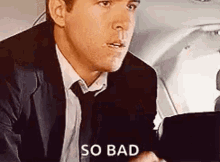 Contraindications
Aortic Regurgitation
Severe PAD
Aortic Dissection
Complications
Thrombocytopenia
Immobility
Vascular issues/Stroke/Bowel Ischemia/AKI
Balloon Rupture
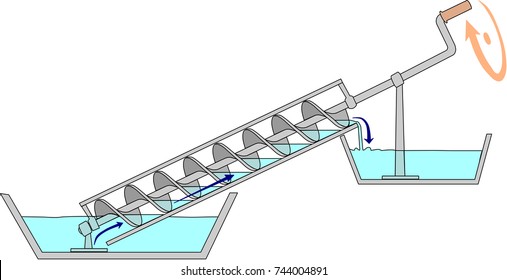 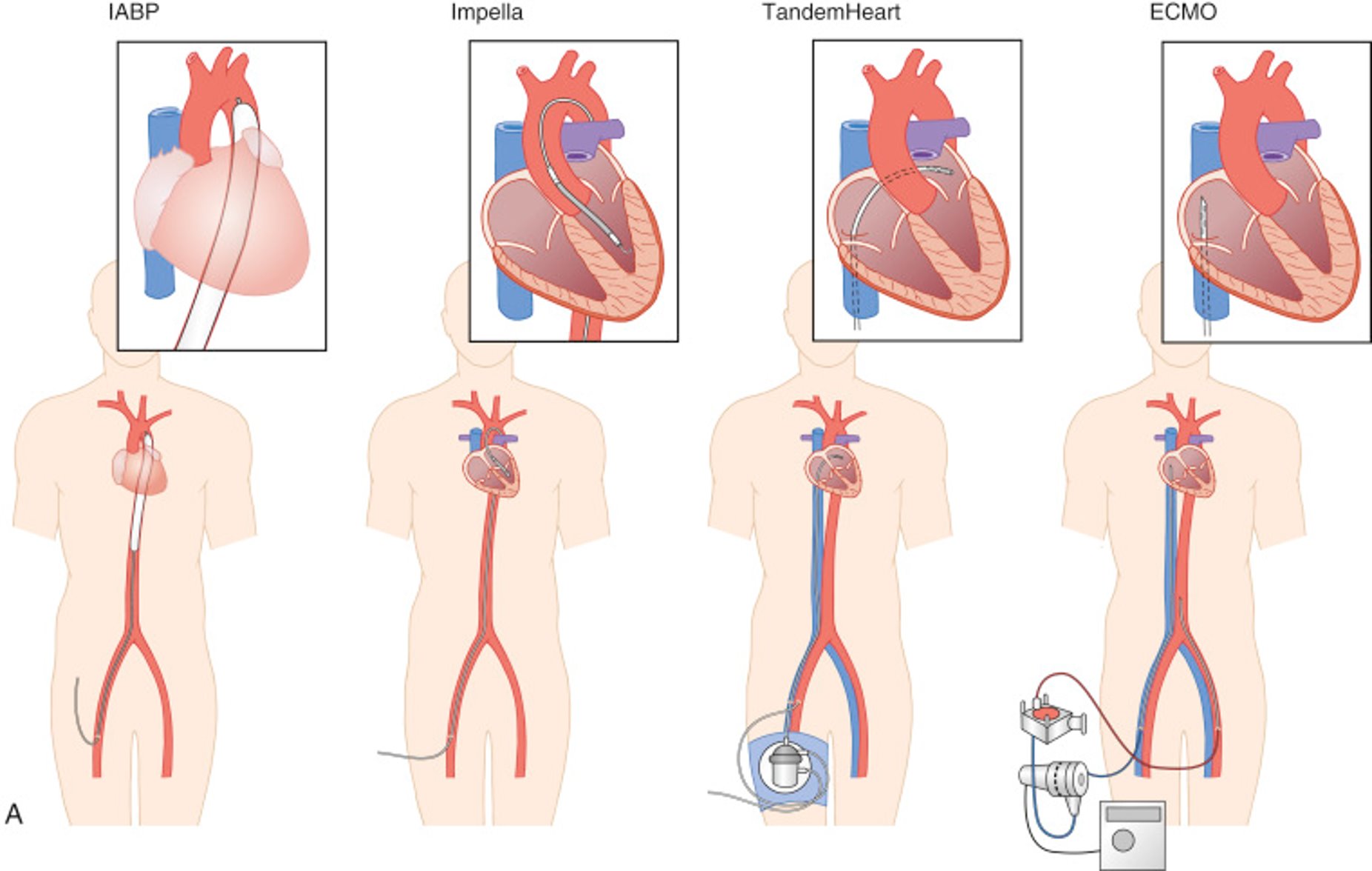 The Impella
Microaxial motor – Archimedes Screw Pump
2.5 (12F), CP (14F), 5.0/5.5 (21F)
Pigtail on one side
Protects the positioning
Purge solution
D20, D10?, D5, Heparin, Bicarbonate
The Impella
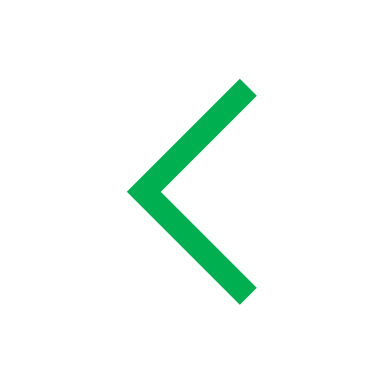 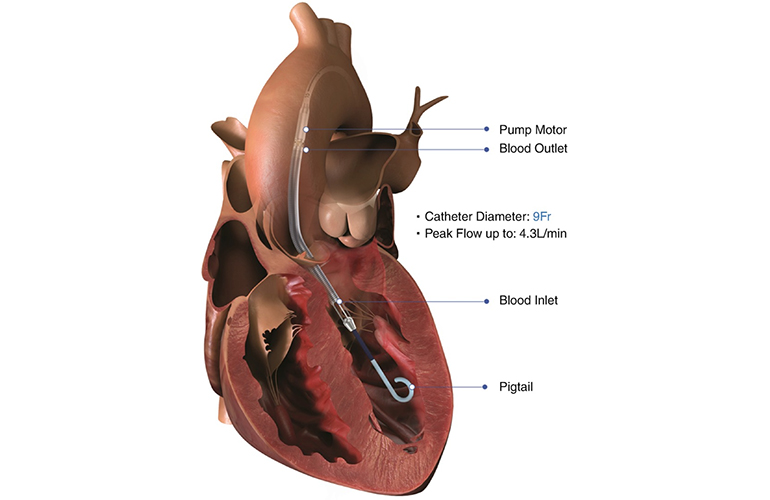 Unloads LV, non-pulsatile flow into the aorta
CO: 2 to potentially 5.5L (CP maxing around 4L/min)
Reduces wall stress and unloads more than IABP
The Good
Contraindications:
Mechanical aortic valve
LV thrombus
Aortic regurgitation
Severe AS* (relative unless valve can be crossed with wire)
Aortic dissection
Complications:
Bleeding
Hemolysis
Thrombosis
Limb ischemia
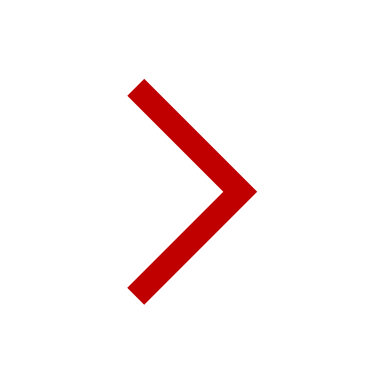 The Bad
MCS Devices and Cardiac Flow
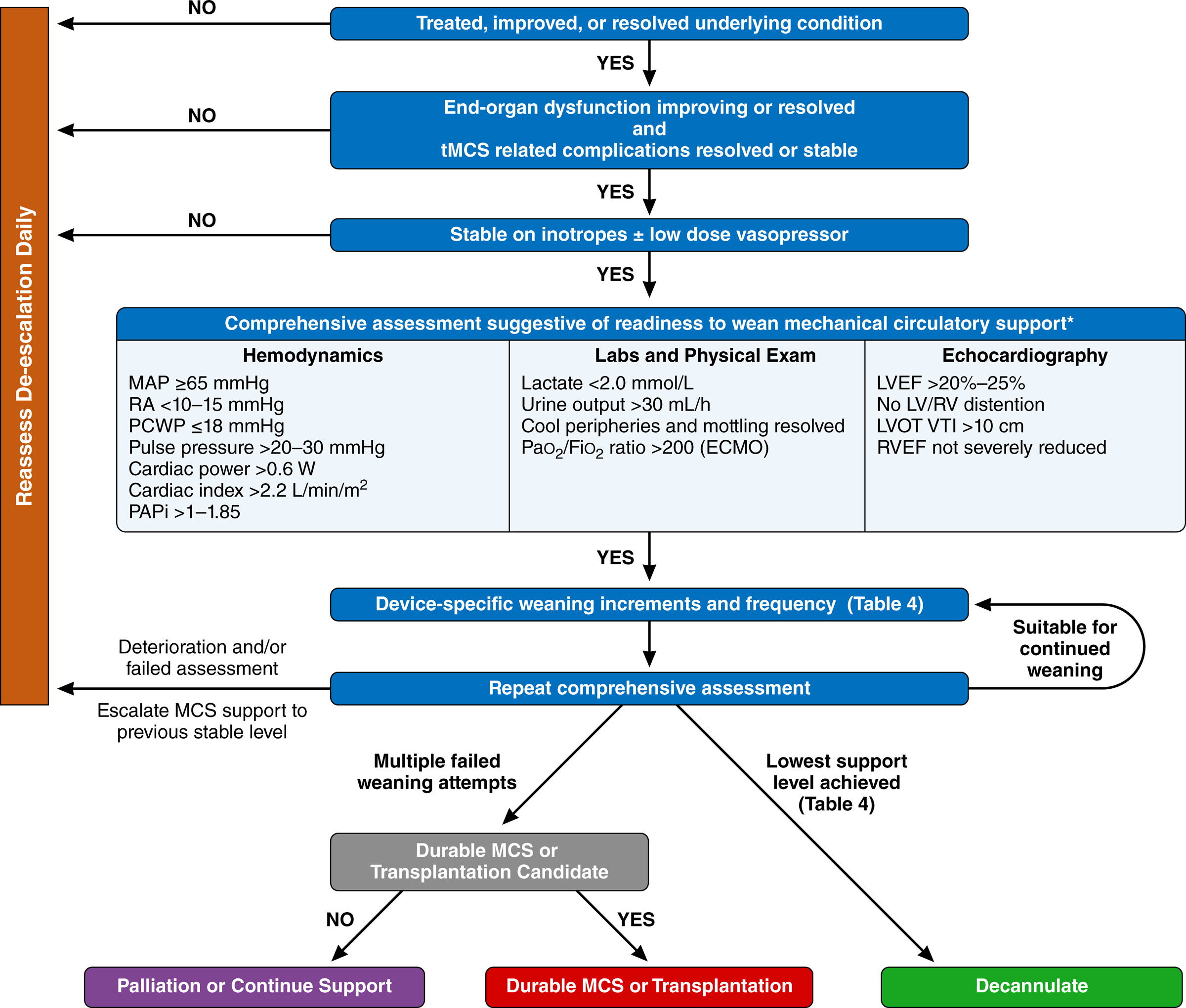 Mechanical Support is a bridge to somewhere...
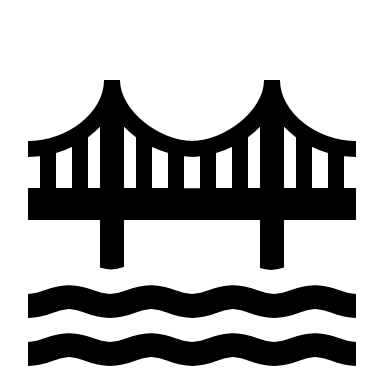 Content
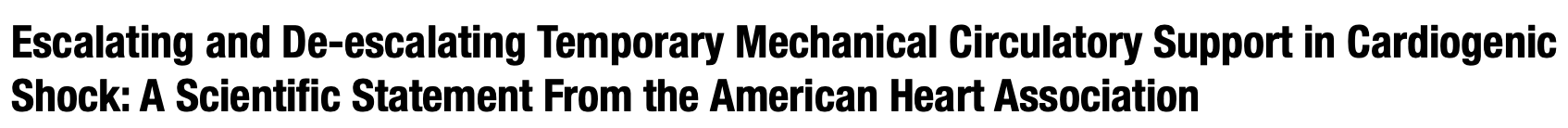 [Speaker Notes: https://www.ahajournals.org/doi/10.1161/CIR.0000000000001076]
Guidelines
ACC/AHA
ESC
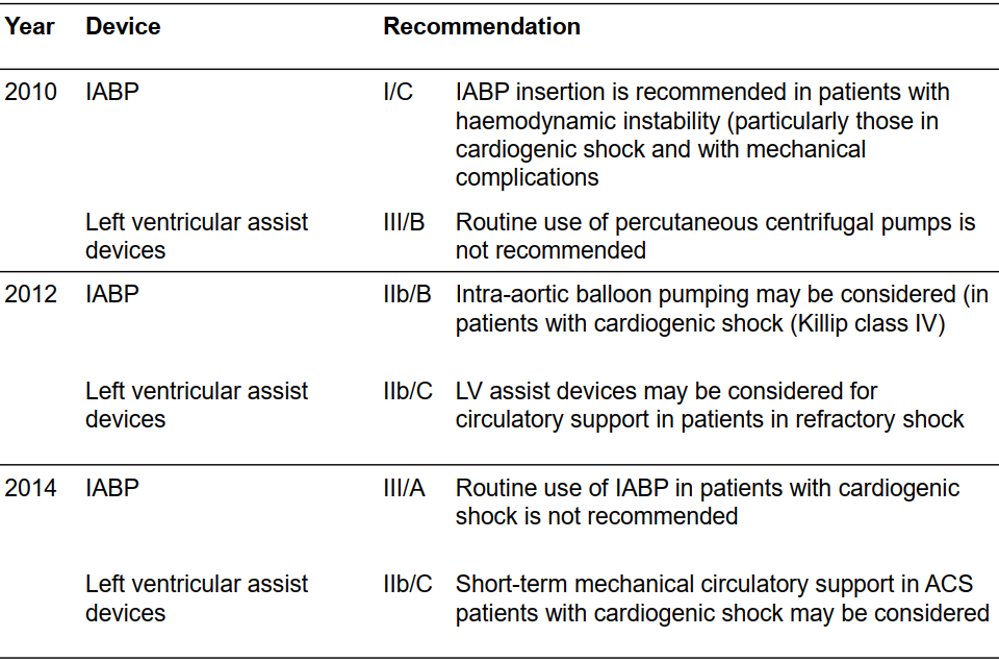 Timing: Door to Unload
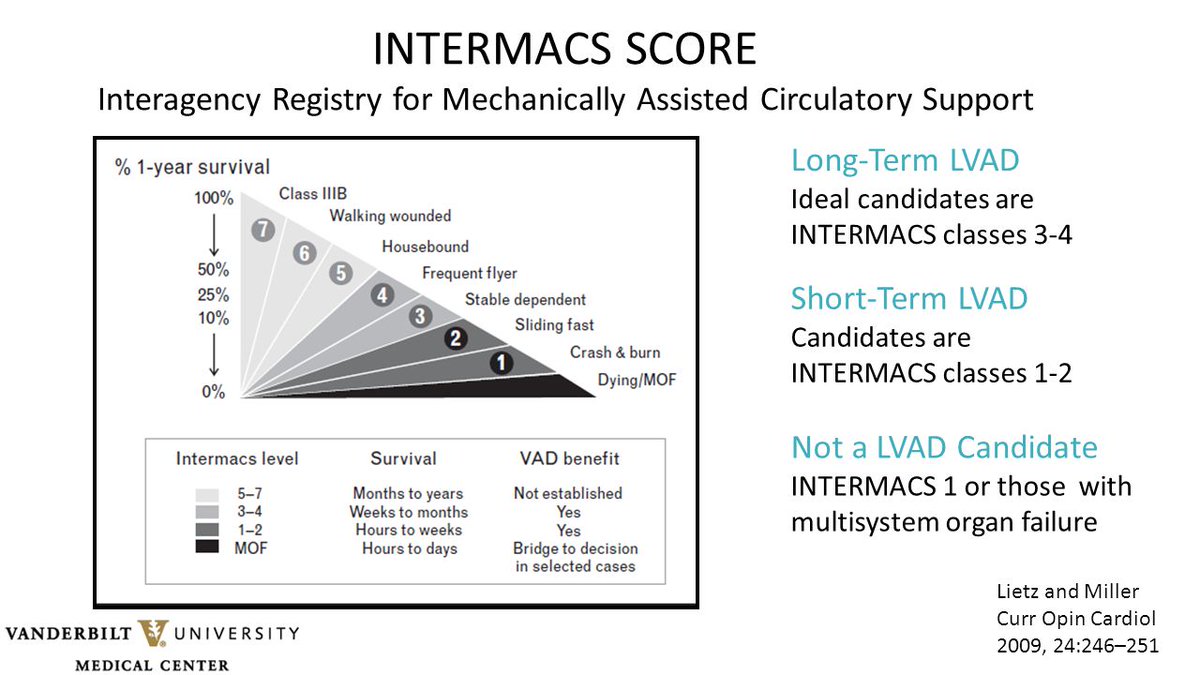